Kontaktanzeige
Kontaktanzeigen
Kontaktanzeigen
Melde Dich!
Kontaktanzeigen
Molliger Kuschelbär sucht ein braves, ehrbares Fräulein.
Hallo! Ich heiße Hans und bin Geschäftsmann mit edlem Charakter 
Ich, 59/178/NR/NT, schlank
Kontaktanzeigen
Die erste Kontaktanzeige:
- engl. Text vom 19. Juli 1695

Die erste deutsche Anzeige:
- 8. Juli 1738 in den Frankfurter
Frag- und Anzeigen-Nachrichten.
Wert einer sensationellen Neuigkeit

neue englischen Methoden, einen Ehepartner zu finden

um 1800 – Heiratsanzeigen nicht selten

Deutsche Kontaktanzeigen
- über 270 Jahre Geschichte
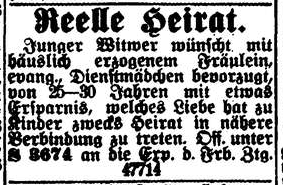 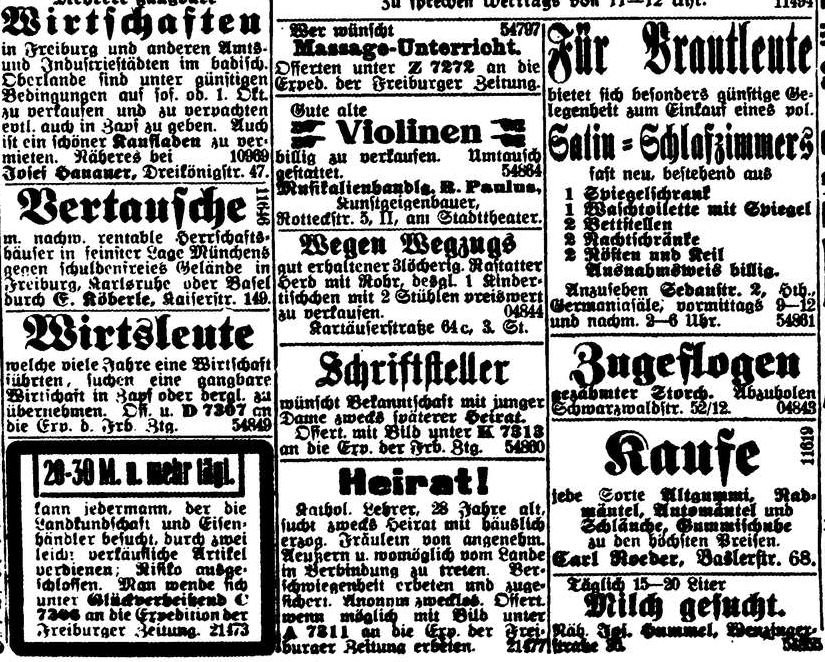 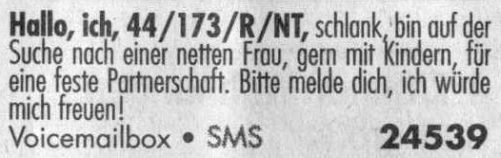 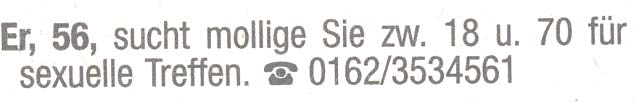 Kontaktanzeige
A) Heirat/Ehe
B) Lebensgemeinschaft/ Dauerbeziehung
C) Freundschaft ohne dauerhaften Charakter
D) lose Partnerschaft z.B. für Sport, Reisen, Freizeit
E) Sexualkontakte, z.B. Seitensprung, spezielle Praktiken
F) Brief- bzw. E-Mail-Kontakte.
ZEITUNGSLESERIN
(44, attr., blond, schlank) 
sucht etwas ganz Besonderes: nicht wie die "Frankfurter Allgemeine" sondern jemanden, der in die "Welt" passt. Jemanden, der die "Zeit" nicht verschläft, der auch im "Spiegel" eine gute Figur abgibt und von dem ich mir jetzt ein "Bild" machen will. 
Zuschriften bitte mit Foto.